Giving Effective Feedback and Feedforward
Sheila MacNeill, Senior Lecturer Academic Development : Digital Learning, Dept. Academic Quality and Development
Graduate Teaching Assistants Workshop August 2018
Aims
By the end of this session you should be able to:
Define feedback in the context of learning and teaching
Recognise and apply feedback principles in learning and teaching practice
Start developing skills in giving and receiving feedback through practical activities
Make use of personal experiences of feedback to inform and enhance future practice
page 2
Activity 1
Identify one ‘memorable’ example of a time when you received feedback recently

Write a brief description of the feedback on a post-it note (e.g. written feedback on your PhD; verbal comment from friends/ family on a meal you made etc. )

Place the post-it under either the positive or negative columns on the flipchart)
page 3
What do you think of this feedback?
https://www.youtube.com/watch?v=4dWj8OhBxM4
page 4
Activity 2: What is good feedback?Attempting a definition
Use only single words, or a short phrase, to describe what feedback is. Write your definition on the padlet wall.

http://bit.ly/2qn8M1s
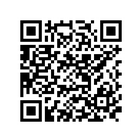 page 5
Some definitions from the experts
“Feedback is when you receive comments about your work, so that you know how well your studies are going – and of course there’s the other side to this- so you know how badly your studies are going” (Race, 2008)
“So what exactly is feedback?  Feedback is any response from a teacher in regard to a student’s performance or behavior. It can be verbal, written or gestural. The purpose of feedback in the learning process is to improve a student’s performance- definitely not put a damper on it.  The ultimate goal of feedback is to provide students with an “I can do this” attitude. (Reynolds, 2013)
page 6
What is the purpose of feedback?
Confidence building: to give encouragement to students, help them improve their work further
Achievement: give students an idea of how well they have done in comparison to others
Performance improvement: can be used to provide individual students  with information on how they can implement actions to improve performance and make a plan (feed forward)
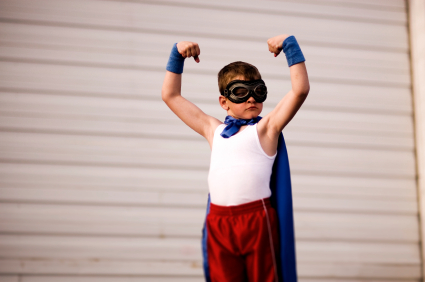 page 7
More reasons to give good feedback
Improve perception of strengths and weaknesses: enable students to identify their strengths and weaknesses within the given task

Correction: correct errors and point out information/ resources the student might have missed
Clarification and accountability: where feedback is used to demonstrate/ clarify  how a specific grade/ mark was reached
Photo by Ben White on Unsplash
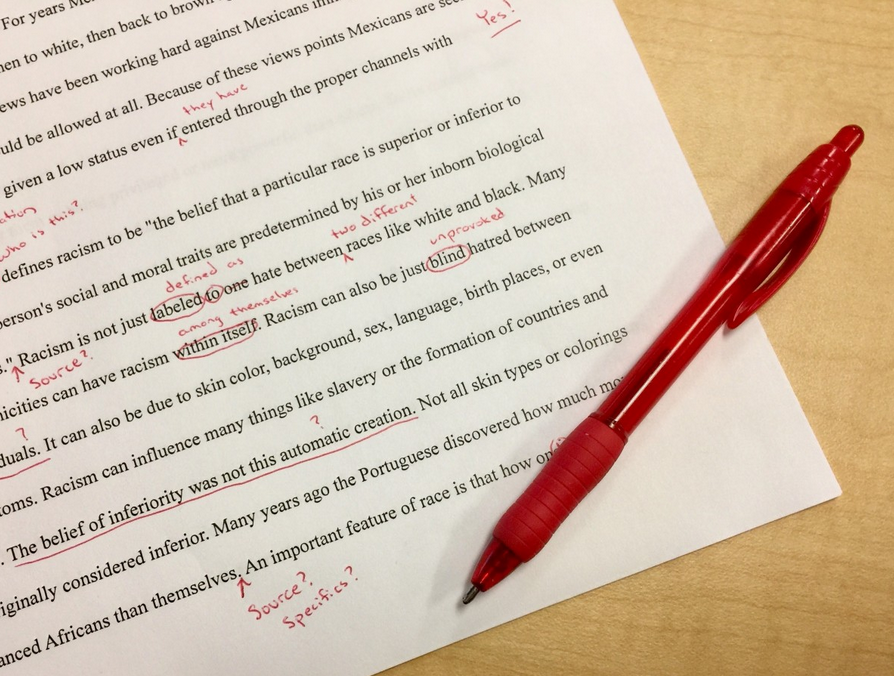 Photo: shutterstock
page 8
Bad feedback
Saps students’ confidence
Directs students’ activities in inappropriate directions
Fails to articulate with learning outcomes
Fails to relate clearly to evidence of achievement of assessment criteria
Relates only to what is easy to assess rather than what is at the heart of learning
Focuses on failings rather than achievements
page 9
Four strategies for giving good feedback(Gavan Watson, University of Guelph  see video on GCU LEARN)
Good feedback has to be 
Specific
Actionable
Timely
Respectful
page 10
What do the students expect?
page 11
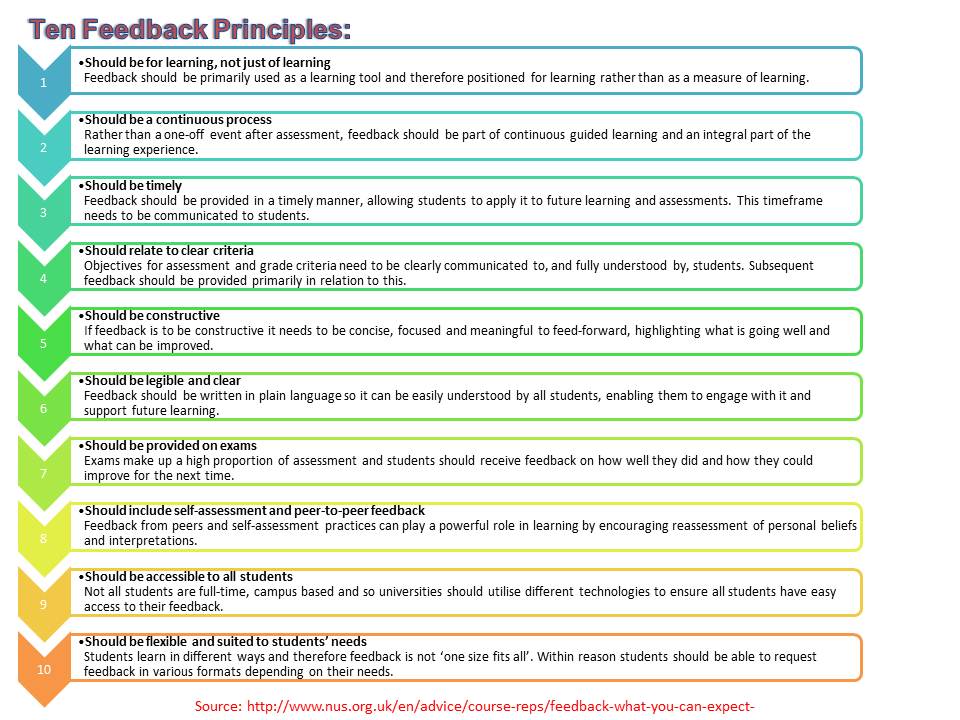 Use appropriate language
Have you thought about /tried…?
I was wondering whether this would work better
It might be a good idea to … because / so that …
Maybe the next time you could also …
Another way  to … is …
It might be useful to …
Have you considered…?
I don’t understand ………….
page 13
Activity 3: Practising different forms of feedback
Draw a cat in 2 minutes
Swap cats with your neighbour
Give different forms of feedback in 10 minutes as per handout
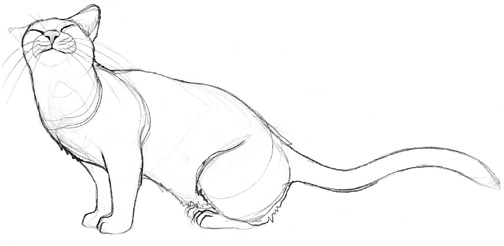 page 14
How did you feel?
What feedback worked best?

What did not work?

How did it feel to receive positive/ negative feedback?

How did it feel to give the feedback?
page 15
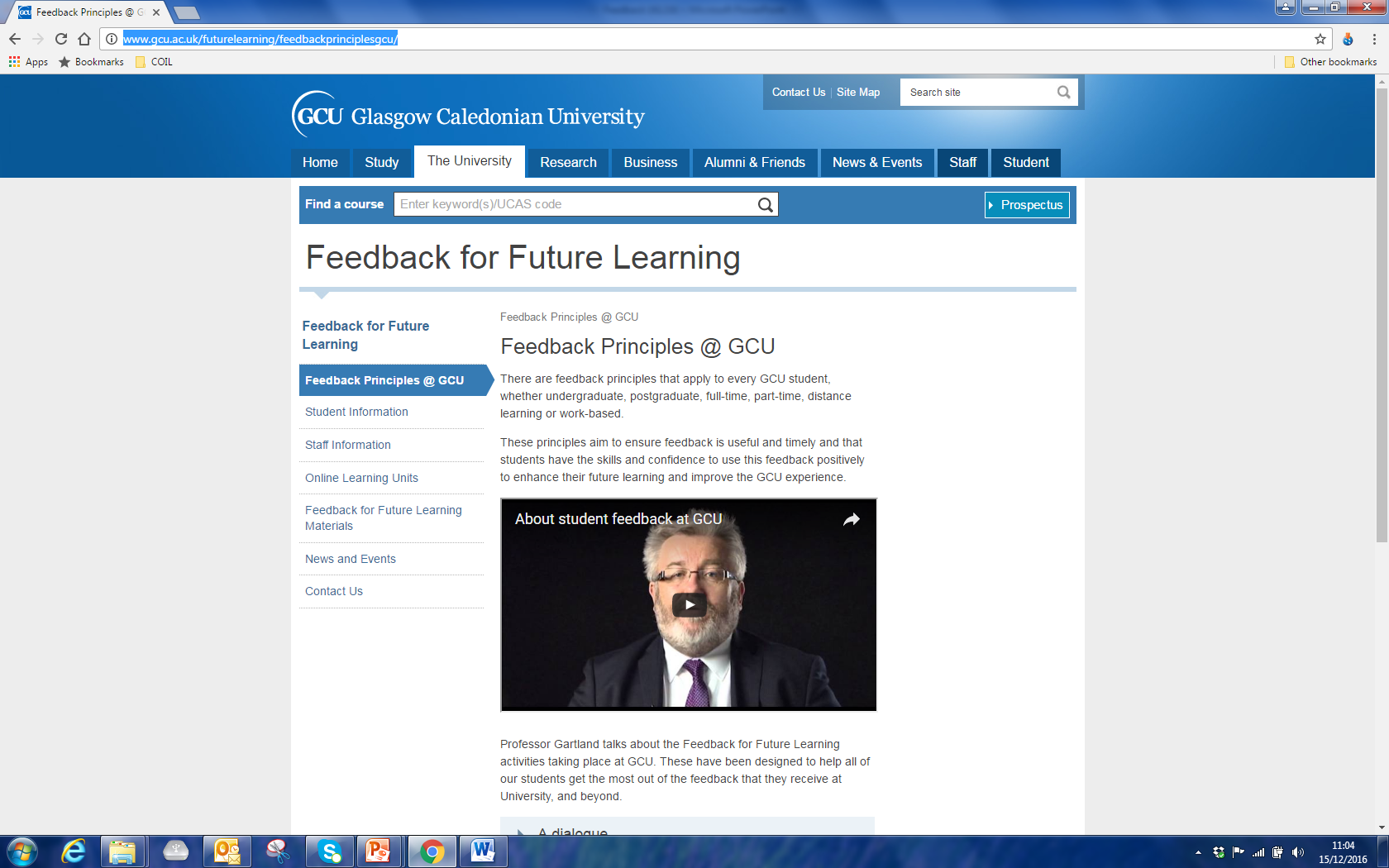 page 16
GCU Feedback Principles
https://www.gcu.ac.uk/futurelearning/feedbackprinciplesgcu/
page 17
Activity 4
What are the main challenges with giving useful feedback?

Discuss in your group and present the results to the plenary.
You have 5 minutes for this activity.
page 18
The challenge of judgement
Difficulties in assigning marks to assignments

Using assessment criteria and rubrics
page 19
The Biscuit Challenge
In your groups describe what a biscuit is (2 mins, 2 sentences)
Share and compare definitions
Look at the plate on your table – based on your definition does it contain any biscuits?
Agree criteria for: good, adequate, poor and unacceptable biscuits (create a matrix)
Share your matrix with another group and assess the remaining biscuits based on the other groups matrix
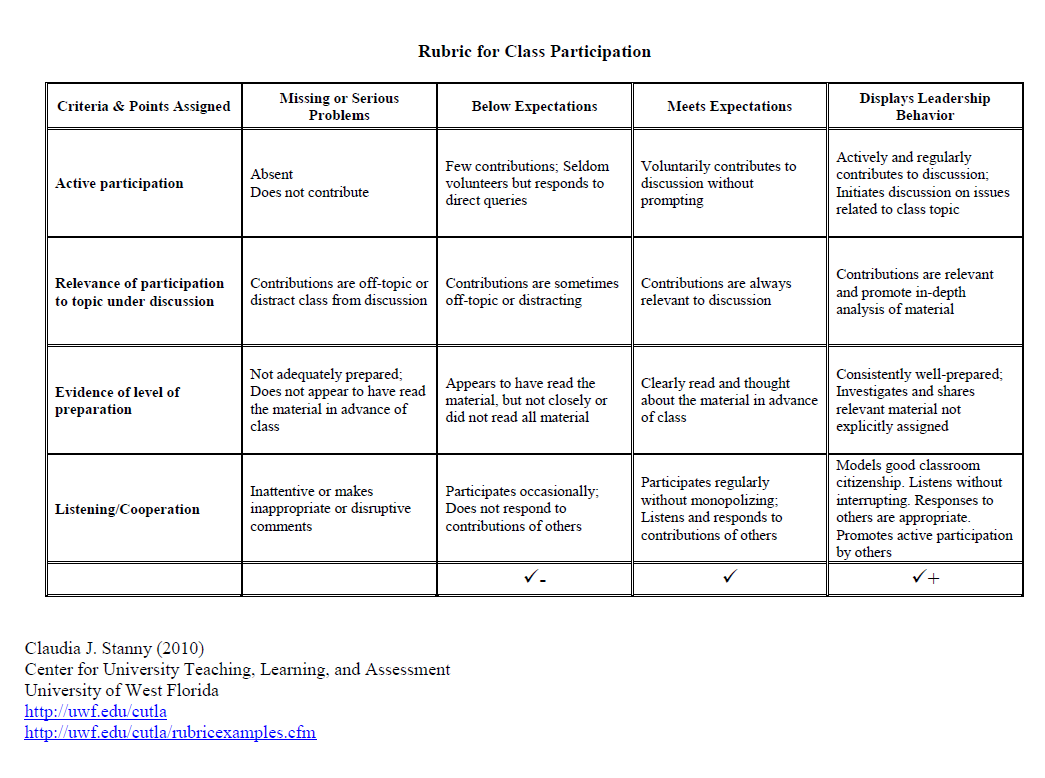 page 21
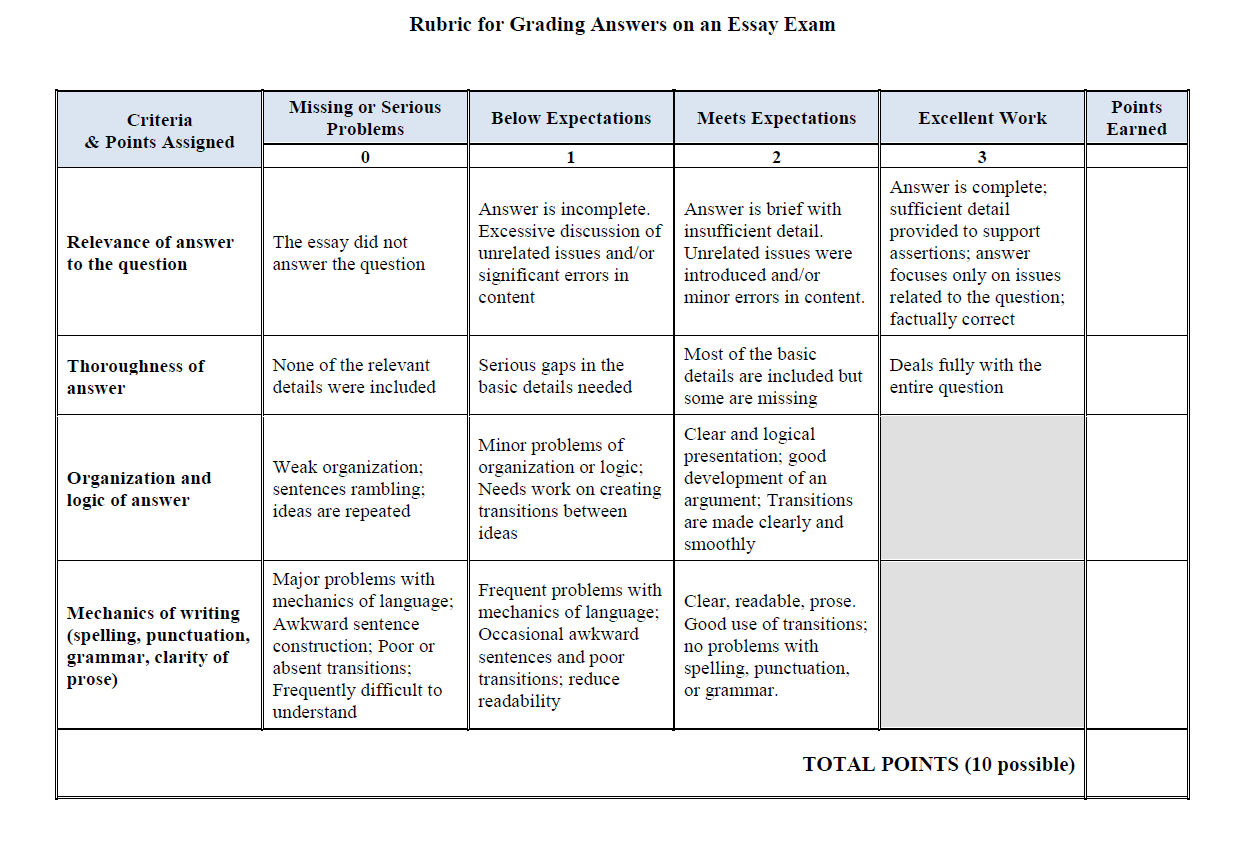 page 22
References and resources
Nicol, D.J. and MacFarlane-Dick, D. (2006), Formative assessment and self-regulated learning: a model and seven principles of good feedback practice, Studies in Higher Education, Vol. 31, No.2, April 2006, pp 199-218

Race, P. (2008) Using feedback to  help students learn, Higher Education Academy
http://wap.rdg.ac.uk/web/FILES/EngageinFeedback/Race_using_feedback_to_help_students_learn.pdf

Reynolds, L. (2013) Giving student feedback: 20 tips to do it right
http://www.opencolleges.edu.au/informed/features/giving-student-feedback/

GCU Feedback for Future Learning 
http://www.gcu.ac.uk/futurelearning/

Collated GCU assessment and Feedback policies and guidance 
https://padlet.com/GCUAcademicDevelopment/assessment_feedback
page 23